Capital Consortium Program Integrity Overview
Presenters

Dave Bernhardt – Dane County OP Specialist
Clarissa Roberts – Sheboygan County OP Specialist
Lisa Hoffman – Dodge County Investigator & OP’s
Jason Vierck – Dane County Inbox Screener
Bobby Annen – Dane County Investigator
Capital Consortium Program Integrity Program
Dane staff complete fraud investigations and resulting overpayments for Adams, Columbia, Dane, Juneau and Sauk Counties

Richland, Sheboygan and Dodge counties complete their investigations and overpayments internally
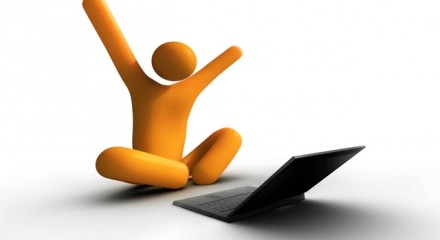 Capital Consortium Program Integrity
Dane County
Bobby Annen - Fraud Investigator
Monica Johnson - Fraud Investigator
Dave Bernhardt – Overpayment Specialist
Kyle Peterson - Overpayment Specialist
Megan Thurston - Overpayment Specialist
Kim Hudson – Overpayment Specialist
Jessica Cooper - Overpayment Specialist
Jason Vierck– Referral & Inbox Auditor
Adam Chorlton- Supervisor
Capital Consortium Program Integrity Con’t

Dodge County
Lisa Hoffman – Fraud Investigator/Overpayments
Amy Beranek – Supervisor

Richland County
Stephanie Ronnfeldt – Supervisor

Sheboygan County
Clarissa Roberts – Overpayments
Front End Investigation
E-mail
fevbenefit@countyofdane.com
Partner staff can use when on CCA
Creating a Referral (Things to Consider)
Does a current referral exist?

Were benefits open during the time period in question?

Does reduced reporting apply?

Is the case updated/correct?

Is there another case associated that needs to be referred?
Do not code referrals as “Agency Error”. Use Fraud/Claim/Front End

Include an estimated time period in question.

If HH Comp referral, try and find out when AP moved in while on CCA.
Majority Of Referrals Come From:
Investigation Methods/Tools
ESS Function
It is the ESS responsibility to make the case correct going forward

Q? case if appropriate and request verification.

Program Integrity Unit won’t see the case immediately.
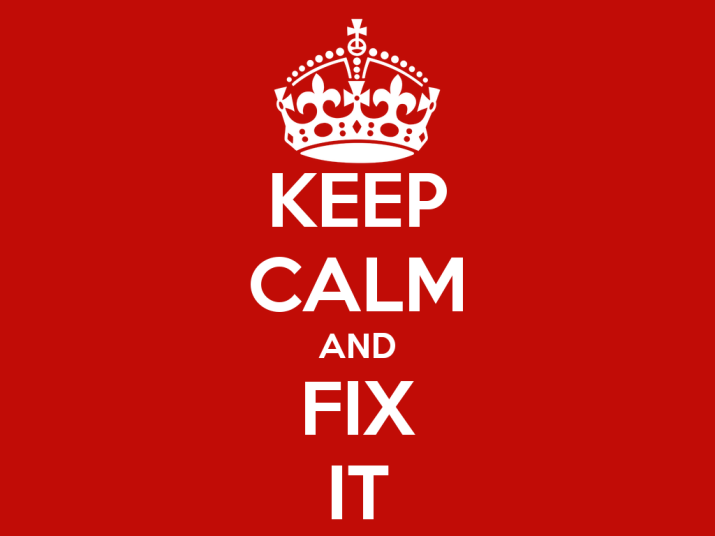 EBT Usage
Check transaction history at review, SMRF, and even at intake, if they’ve had a case before.
Can’t pend for out of state usage during a certification period.
Additional guidance regarding out of state usage can be found in Ops-memo 20-J3
Determine if referral is needed based on the length of out of state usage. 
New Policy, more than just out of state usage is needed to process OP’s.
IPV’s
Foodshare IPV’s 

1st IPV – 1 year sanction
2nd IPV – 2 year sanction
3rd IPV – Lifetime ban from Foodshare

10 Year IPV’s – Can be 1st, 2nd or 3rd IPV. Issued for duplicate issuance, or trafficking.

 Foodshare IPV’s carry across the entire USA
IPV’S
Childcare IPV’s

1st IPV – 6 month sanction
2nd IPV – 1 year sanction
3rd IPV – Lifetime Ban from WI SHARES

Childcare is a State of Wisconsin program
Sanctions do not carry nationwide.
IPV’s
We Can NOT IPV

 Any type of medical assistance. BCP/MAGS/EBD MA

Caretaker Supplement (CTS)
Prosecution
Have successfully prosecuted cases involving all programs. 

Prosecution occurs on more severe fraud cases, or if other law breaking issues are present. 

Criteria differs between counties. Each county have their own protocols with DA offices.
Overpayment Specialist
Process overpayments that come from ESS & Investigators.
Child Care Parent & Provider, FS, BCP, EBD, and CTS
Ensure appropriate notices are sent to recipients. 
Responsible for all follow up with recipients, including fair hearings.
Types of Errors
Non-Client Errors
Agency or system error. Can only go back 12 months from the date of discovery.
Can not process any type of MA non-client error OP’s.

Client Errors
Client failing to report necessary changes, or providing inaccurate information. 	
 Statute of limitations allow to go back only 6 years.
Questions About Claims
Notices
Liable Adults
Calculations
Appeal Rights

If you get someone on CCA with a question about their claim, refer them to the OP specialist that processed the claim.
Repayments
Recoupment-
FS only
10%
20% for IPV’s
Minimum of $10.00
Auxiliaries
Repayment Agreements
FS opening & Closing
Payment Arrangements
Jointly/Separately Liable
Voluntary Returns of FS
E-payments
Recoupment
Repayment
Deliquency
Not returning a Repayment Agreement
Dunning Notices
Tax Intercept
MA Compel
Lien/Levy
25% of disposable earnings
Fair Hearings
Who attends
Information needed
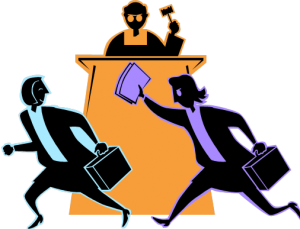